Introduction -Total Hip Replacement
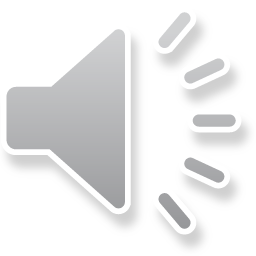